SubMurres: гібридний безпілотник, який може літати в небі та плавати під водою
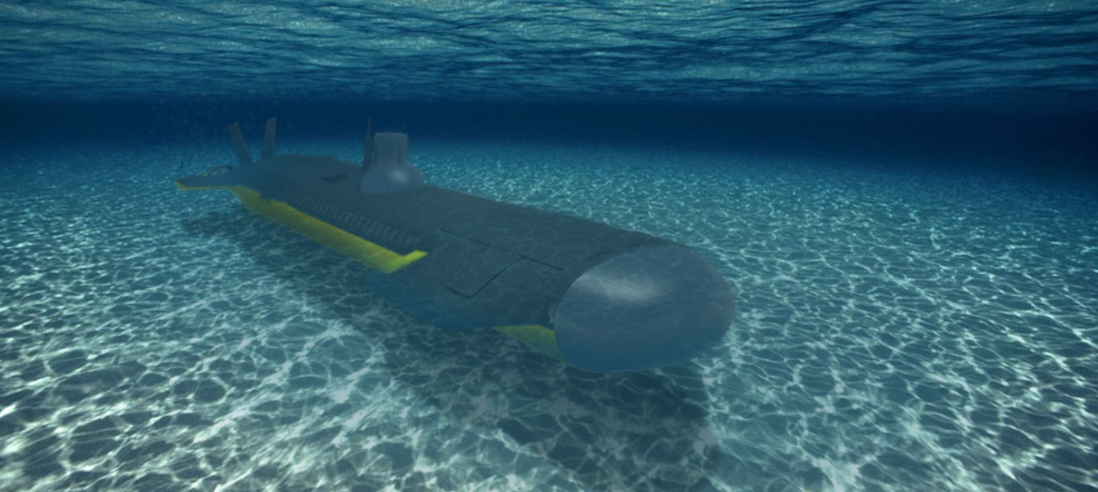 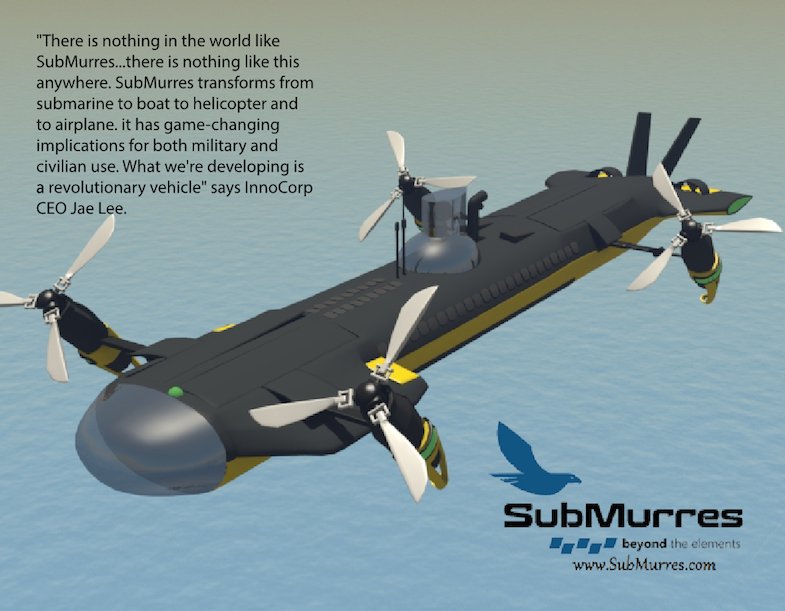 Функціонал
Принцип роботи
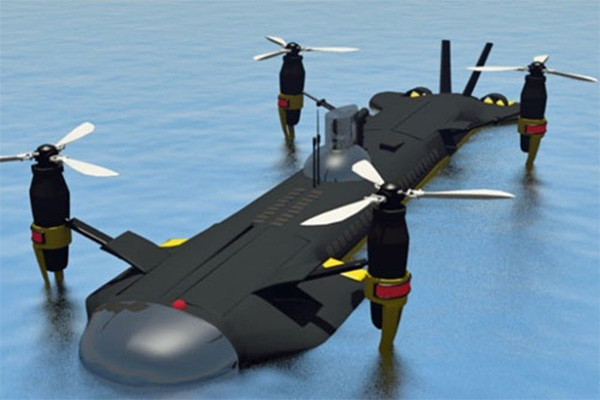 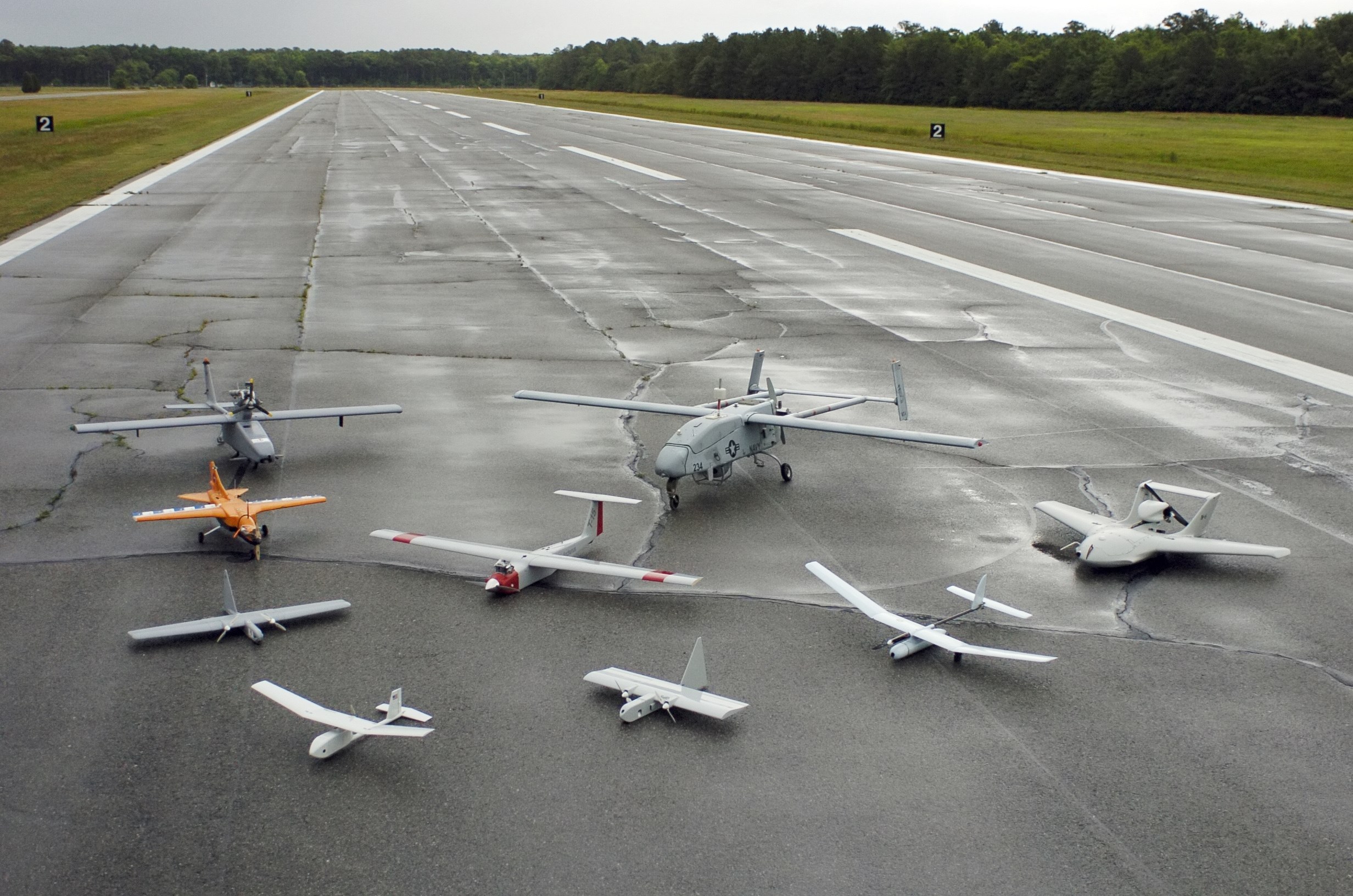 Перевага над іншими безпілотниками
Застосування
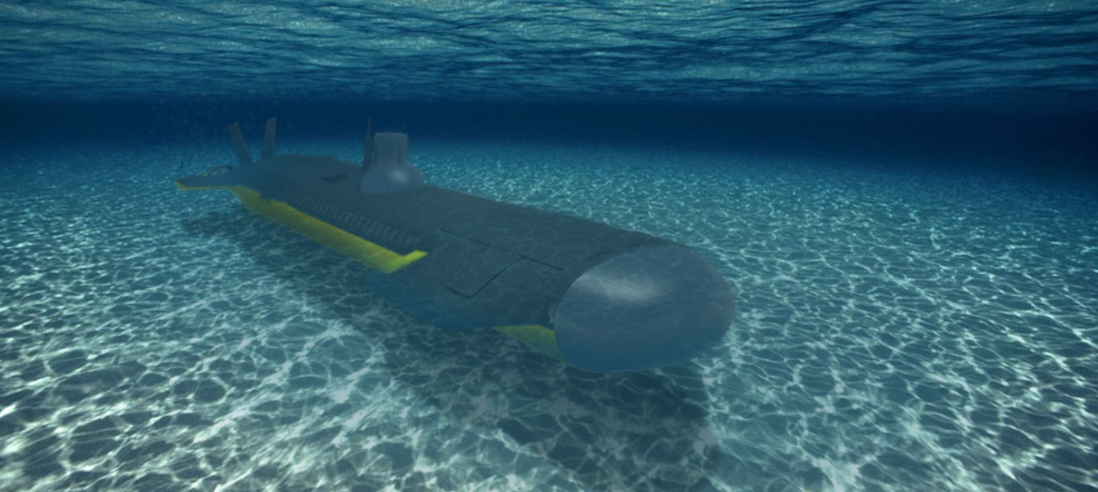